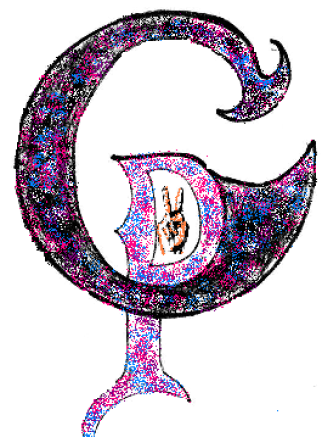 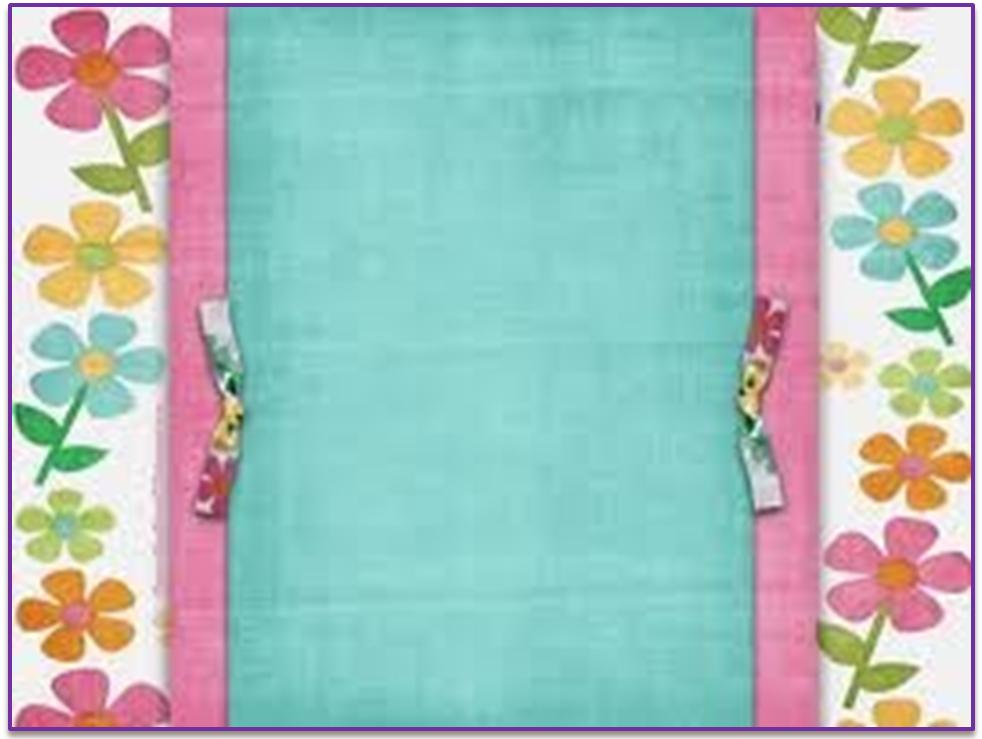 Empresa                   
 GUSTOS
PERFECTOS
CATÁLOGO
gustosperfectos@hotmail.com
Tel :2290-858
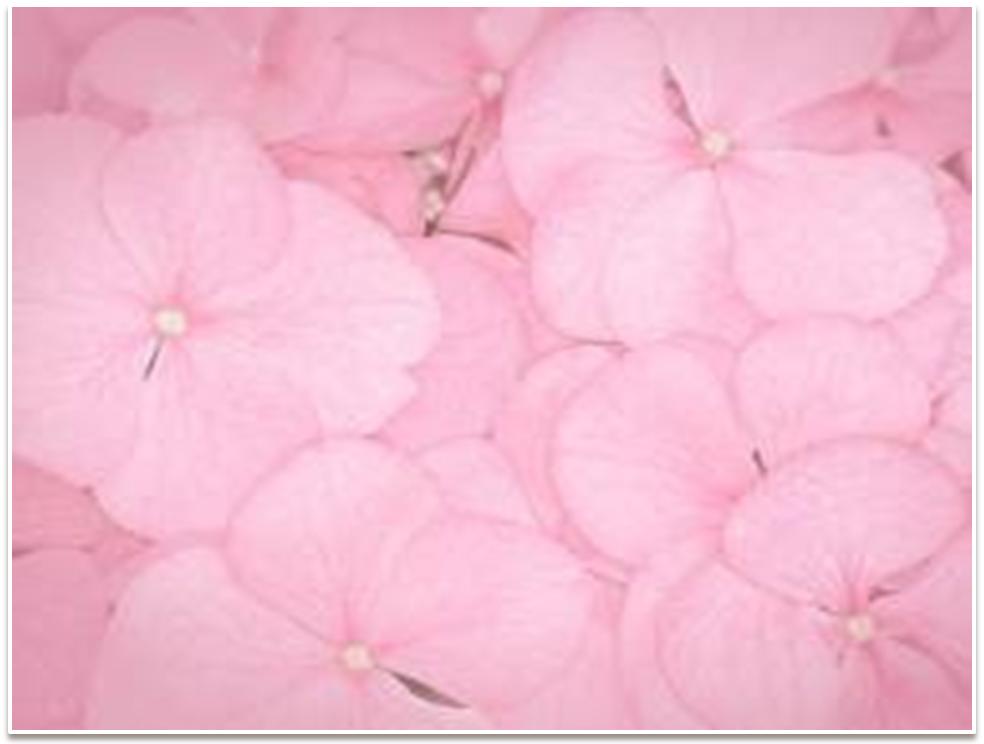 BRACELET   EN BOIS (F)
CODIGO:0001
CARACTERÍSTICAS:
Manillas hechas de mullos de madera de diferentes colores con hilo elástico 
TALLA: Única
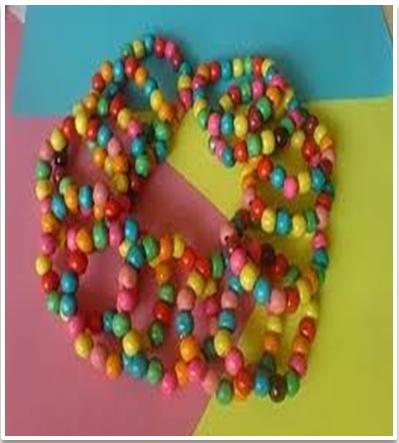 $0.50
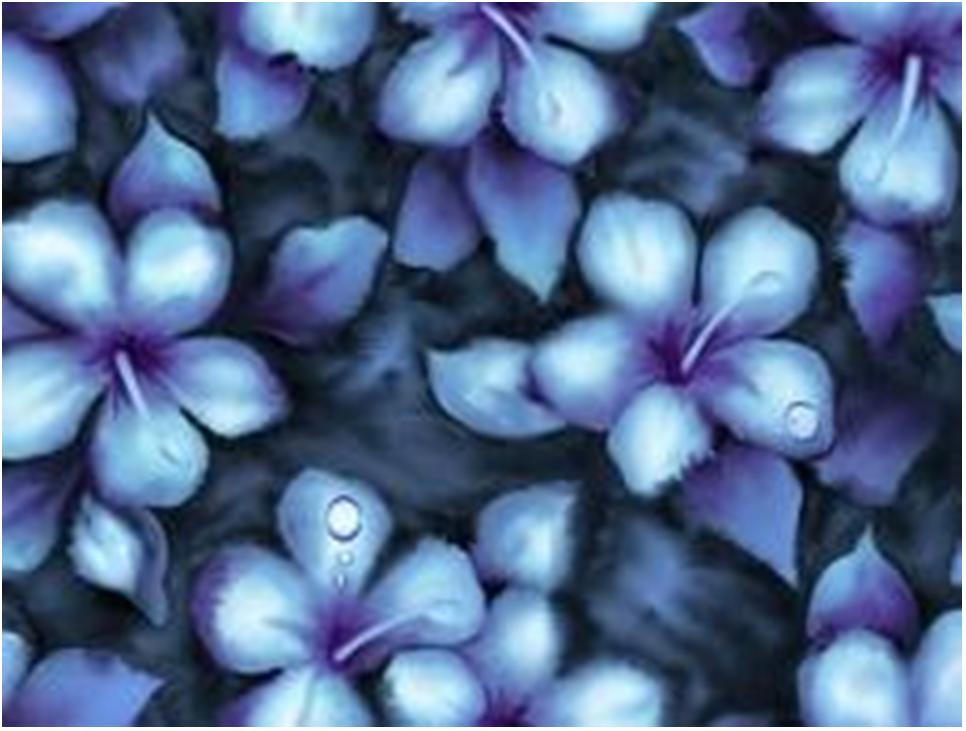 CERCEI  BORCAN (R)
CODIGO:0002
CARACTERÍSTICAS:
Aretes hechos de dijes de metal en varios modelos , colgantes jarra estilo único y original 
TALLA: Única
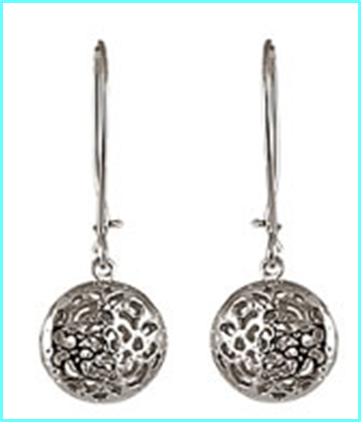 $2.00
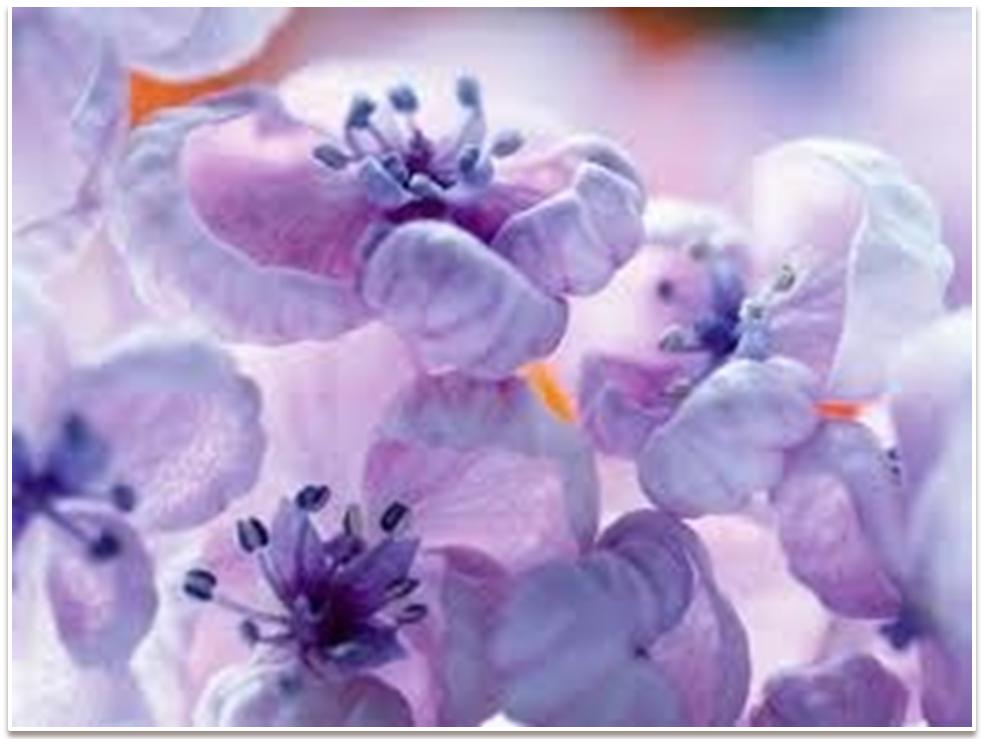 VERÉT  ET   FOULARD FRANÇAISES (F)
a) CODIGO:0003
CARACTERÍSTICAS:
Boinas hechas de lana de diferentes modelos y colores
TALLA: Única


 b)CODIGO:0004
CARACTERÍSTICAS:
Bufandas hechas de lana de diferentes modelos y colores 
TALLA: 96 de largo x 15 de ancho
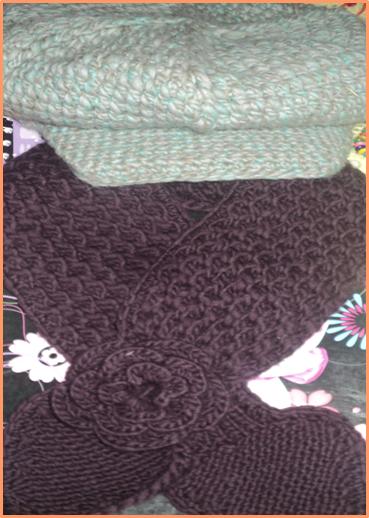 a
$ 4.00
b
$ 3.50
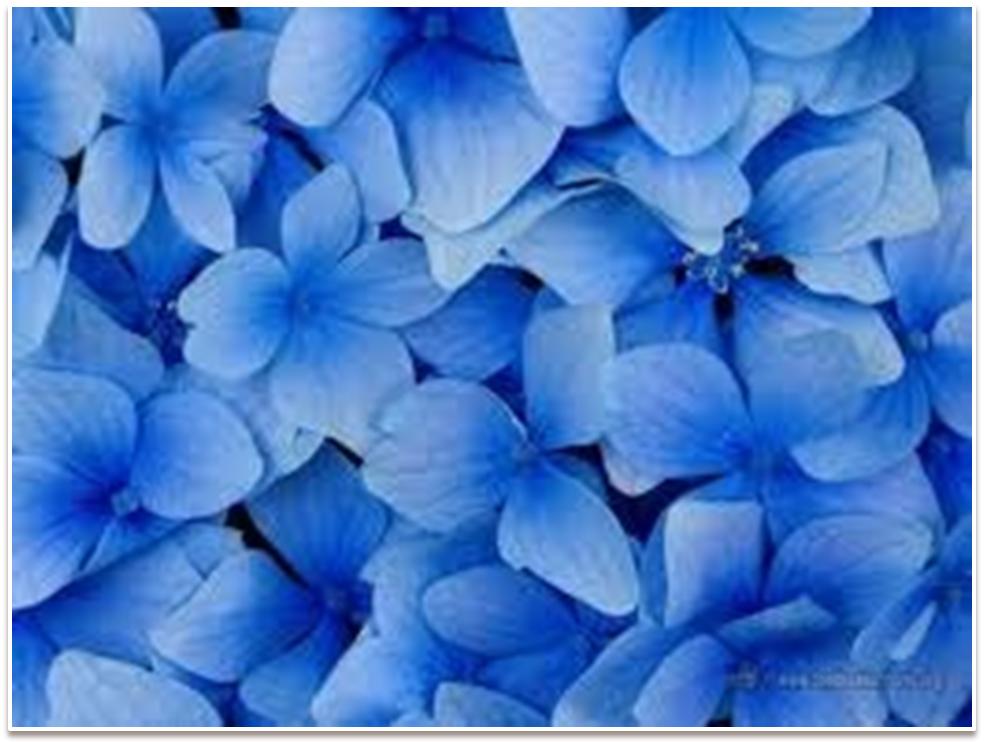 FOAMI  PORTEFEUILLE
CODIGO:0005
CARACTERÍSTICAS:
Cartucheras y porta espejos de fomix decoradas con cintas y figuras de fomix de diferentes colores modelos y diseños

TALLA: 28 de largo x 10 de ancho
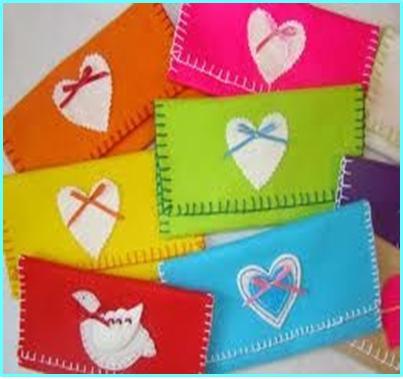 $1.50
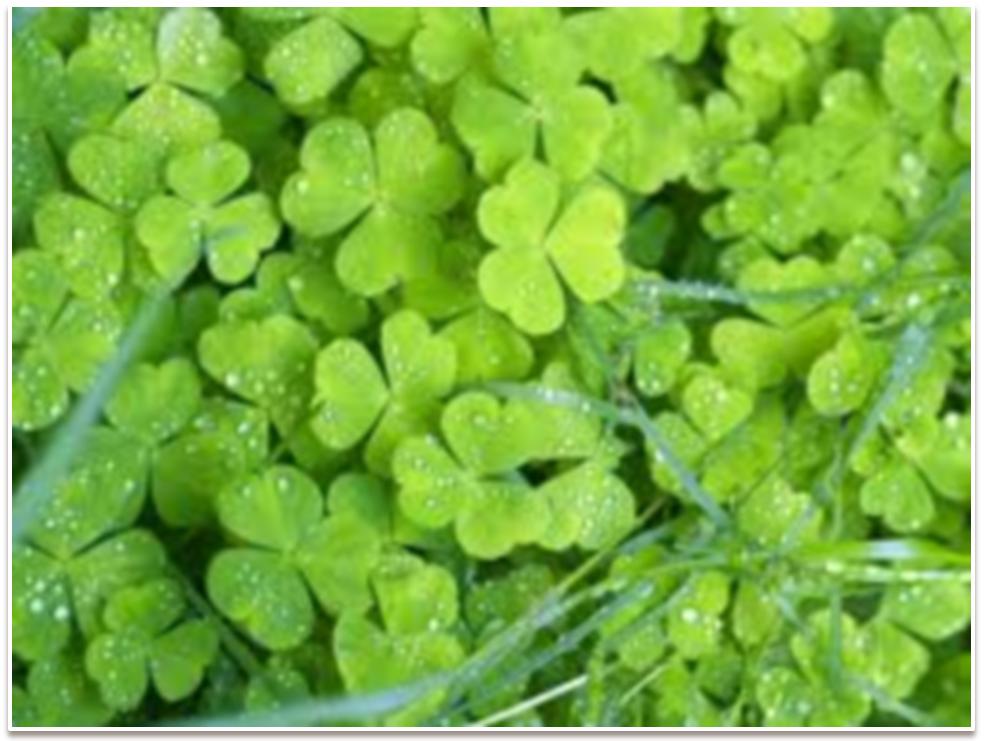 PORTE DES  BANDEAUX
 (F)
CODIGO:0006
CARACTERÍSTICAS:
Porta vinchas elaborada con retazos de tela , lana, ojos plásticos ,media nailon blanca, plumón ,etc.
TALLA: Única
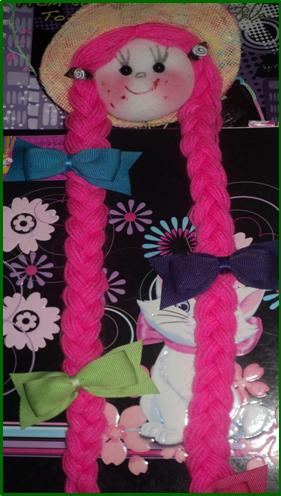 $ 2.50
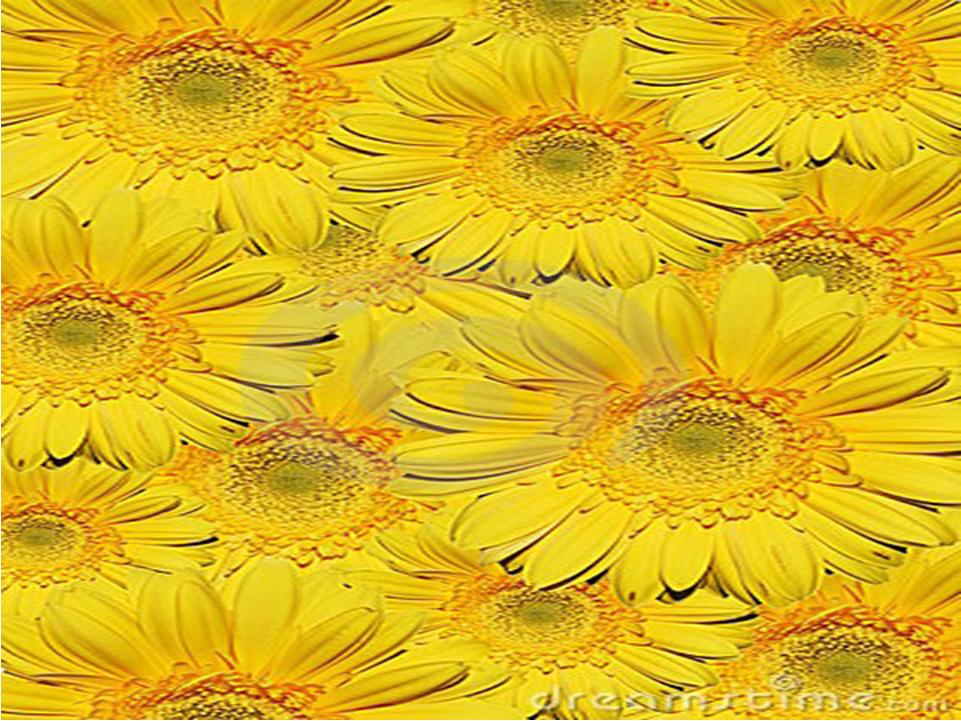 PORTE-CLÉS  (F)
CODIGO:0007
CARACTERÍSTICAS:
Llaveros hechos de mullos arroz de diversos colores con hilo nailon
TALLA: Única
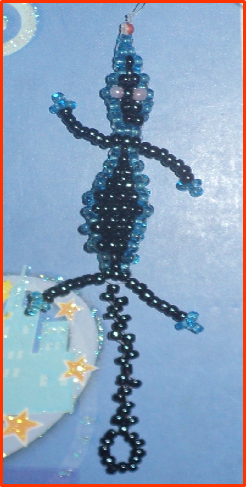 $ 1.50
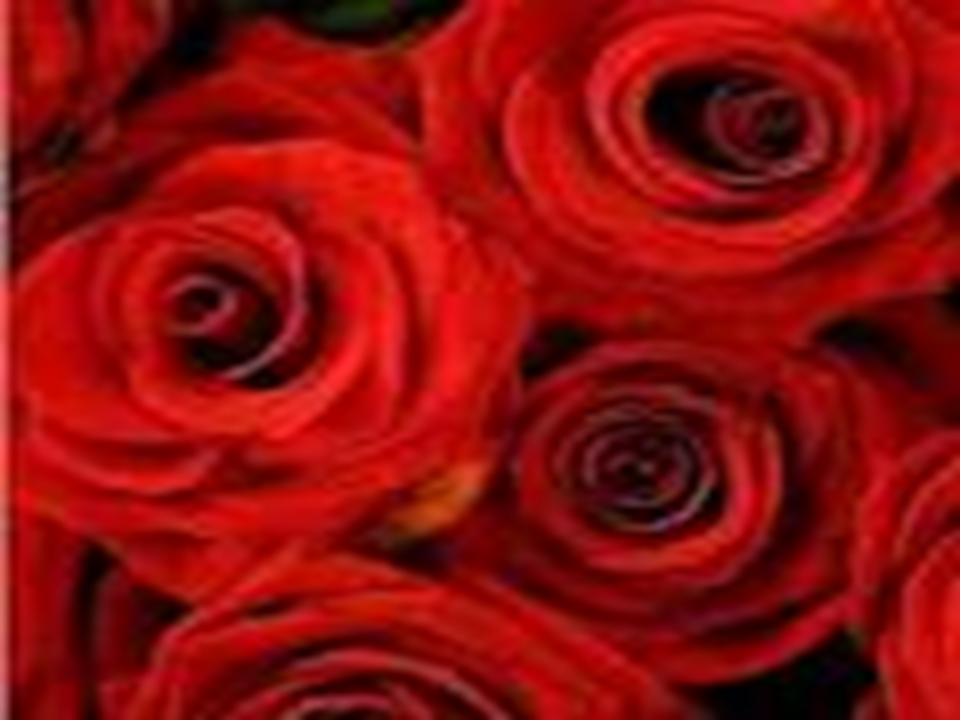 CANDELE  PROFUMATE
 (F)
CODIGO:0008
CARACTERÍSTICAS:
Velas de diferentes colores según la forma que posean con aroma están hechas de parafina , pabilos , colorantes , aromas , etc.

TALLA: Variable
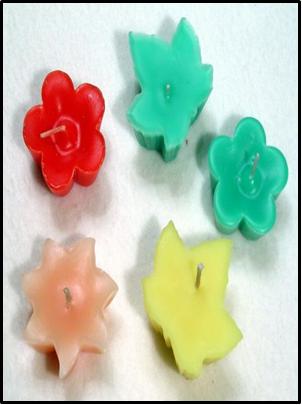 $ 1.50
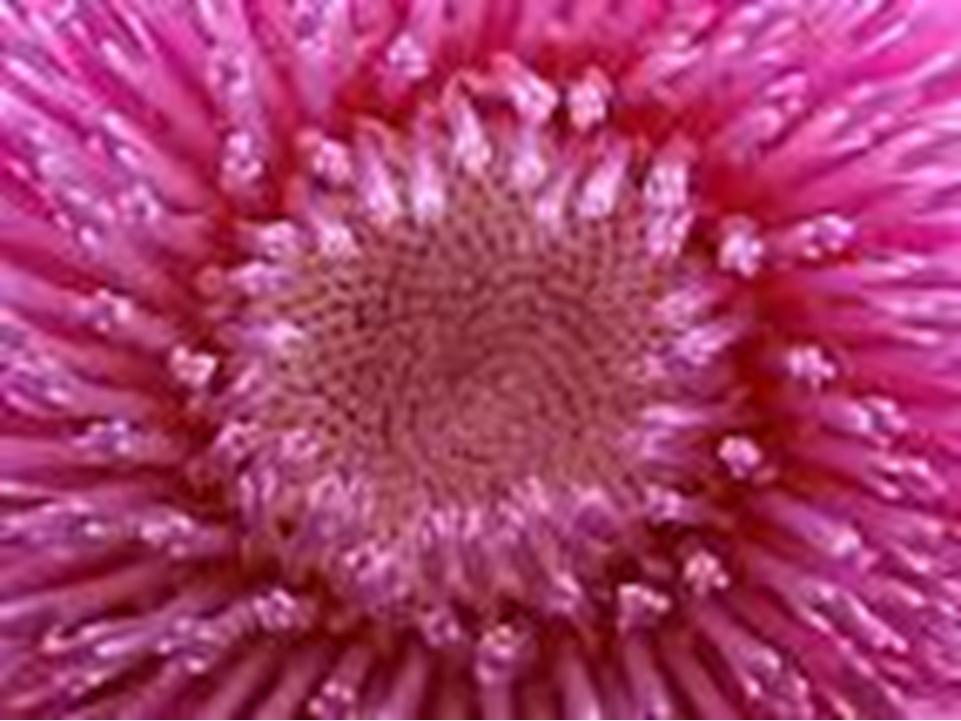 AGĂŢAT   MOBIL
 (R)
CODIGO:0009
CARACTERÍSTICAS:
Colgantes para celular hechos con dijes de metal en varios modelos 
TALLA: Única
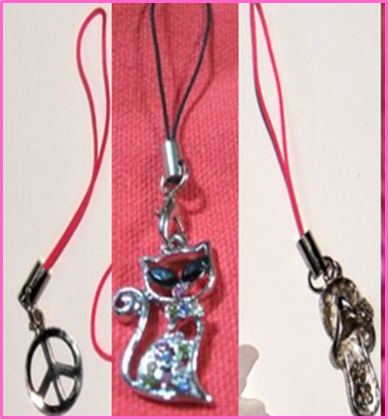 $   1.50